Building Equity in the Learning Commons
Derek Yap, Systems/Cataloguing Librarian, Yukon College
COHERE 2016
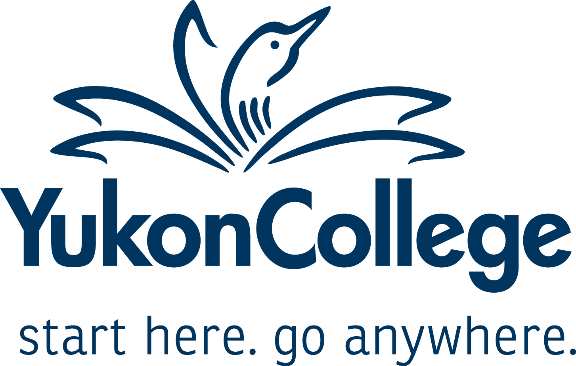 What is a Learning Commons?
Why not just call the space a “library”?

Delving into the definition of “commons”

Integrating functions with space

What does a welcoming space look like?
Role of the Learning Commons :Building Equity
Why equity?

Why start with the Learning Commons?

Interacting with students, faculty, staff and the public

Many points of intersection
Recognizing adult learners in a learning commons

Dialogue – trust, respect, care, commitment

Dialogue between learners, which includes the “teacher”

Providing safe space, and time for reflection
Employing critical pedagogy
Be an ally in the library by enabling discovery and access

Sharing the journey – walking the path together

Awareness of privilege – dismantling barriers

Education – from social control to empowering liberation
Acting as a champion
Equity building:Safety and silence
Why so quiet? Are you not interested or engaged?

What kinds of silence? Internal silence for coping/survival 
                                          External silence of dissent

Encouraging a culture of dissent - describe and then oppose

Building community is building safety – building on knowledge and experience

Holding on to silence to encourage expression
Equity building: Doing “with” vs. doing “for”
Awareness that may be a tendency to "save" people
Opening up space for dialogue requires a learning journey together 
The Learning Commons can help with resources and setting the stage for the journey
Awareness of our place in the institutions as educators and authorities – moving towards collaboration, acknowledging systems of oppression and lived experience
Equity building: A culture of hospitality
So much research, but so much misunderstanding? Why?

Fear of loss in the academy (expertise, specialization, authority)

Acknowledging inclusion and openness to different ways of thinking – these acts belong to everyone

Hospitality implies a reciprocal relationship with a spirit of openness - host as guest and guest as host
Moving into electronic and virtual spaces
Librarians at the nexus of privacy, information security, and technology

Building awareness of structural oppression that exists online

Using authority to question, rebuild, refocus
Beatty, Joshua F. “Reading Freire for First World Librarians.” Paper presented at the Canadian Association of Professional AcademicLibrarians conference, Ottawa, Ontario, Canada, June 2, 2015.
Darder, Antonia and Pierre Orelus. (2012). Resisting linguistic, class, and racial discrimination against minority students and professors. http://www.jstor.org/stable/42981848
Deimann, Markus and Robert Farrow. (2013). Rethinking OER and their use: Open Education as Bildung. http://www.eric.ed.gov/contentdelivery/servlet/ERICServlet?accno=EJ1017477 
DeLuca, Christopher. (2013). Toward an interdisciplinary framework for educational inclusivity. 
Freire, Paulo. (1970). Pedagogy of the oppressed. New York, Continuum. 
IFLA. (2004). Libraries for Lifelong Literacy. http://eric.ed.gov/?id=ED510213
Kuokkanen, Rauna. (2003). Toward a New Relation of Hospitality in the Academy. American Indian Quarterly, 27(1/2), 267-295
Lippincott, Joan K. (2006). Linking the Information Commons to Learning. http://cesdlibrary.pbworks.com/w/file/fetch/62143178/Linking%20the%20Information%20Commons%20to%20Learning.pdf
Noble, Safiya Umoja. (2015)  “Just Google it: Algorithms of Oppression”. http://www.ikebarberlearningcentre.ubc.ca/safiyaumojanoble/
Pawley, Christine. (2006). Unequal Legacies: Race and Multiculturalism in the LIS Curriculum. http://www.jstor.org/stable/10.1086/506955. 
Preston, Jane P. and Tim R. Claypool. (2013). Motivators of education success. http://www.jstor.org/stable/canajeducrevucan.36.4.257
Rodriguez, Dalia. (2011). Silence as Speech. http://www.jstor.org/stable/10.1525/irqr.2011.4.1.111
Rohleder, P. et al. (2007). Dealing with diversity in a virtual learning community across two universities. http://reference.sabinet.co.za/document/EJC37397
References